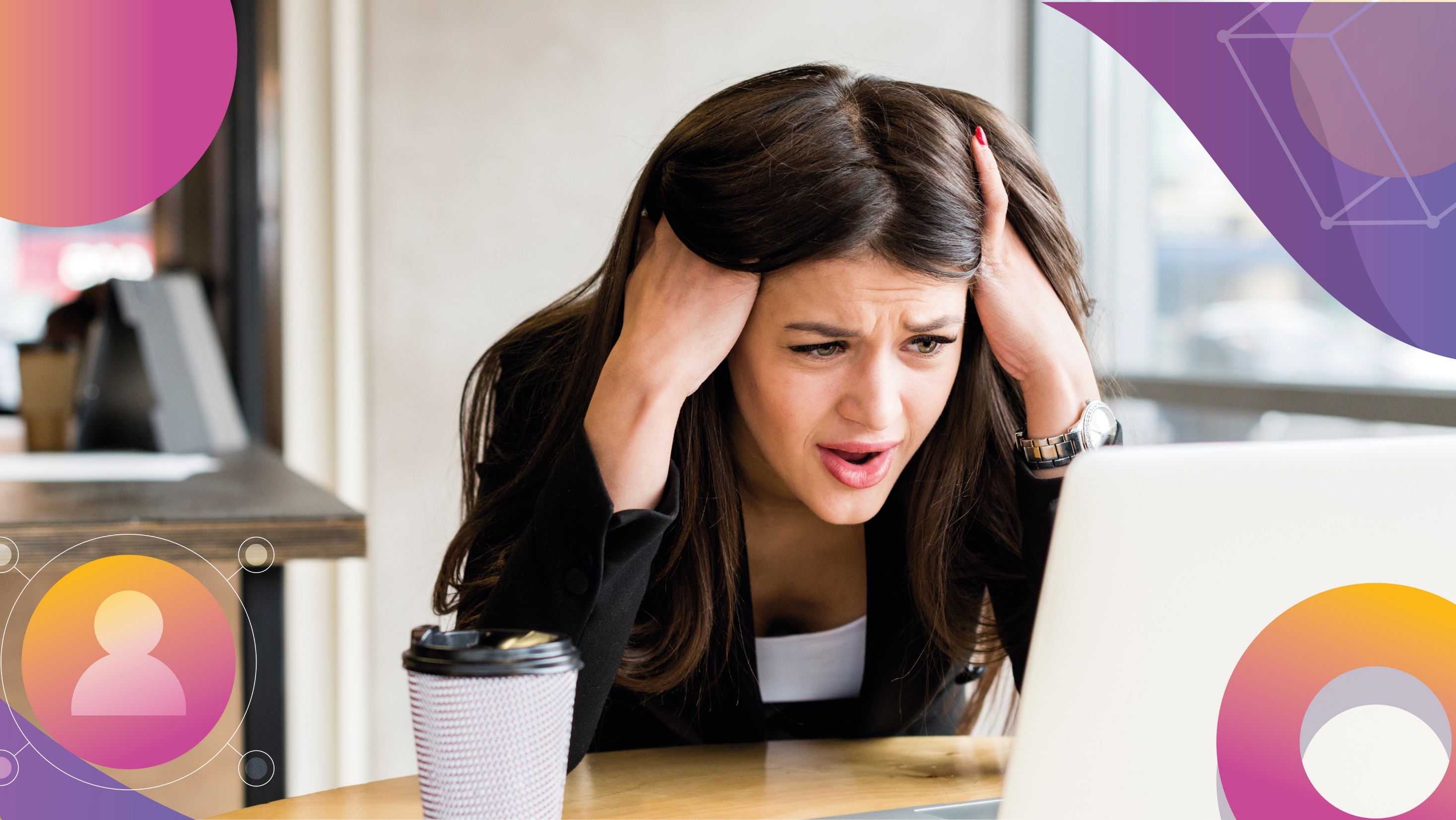 www.efficommerce.com
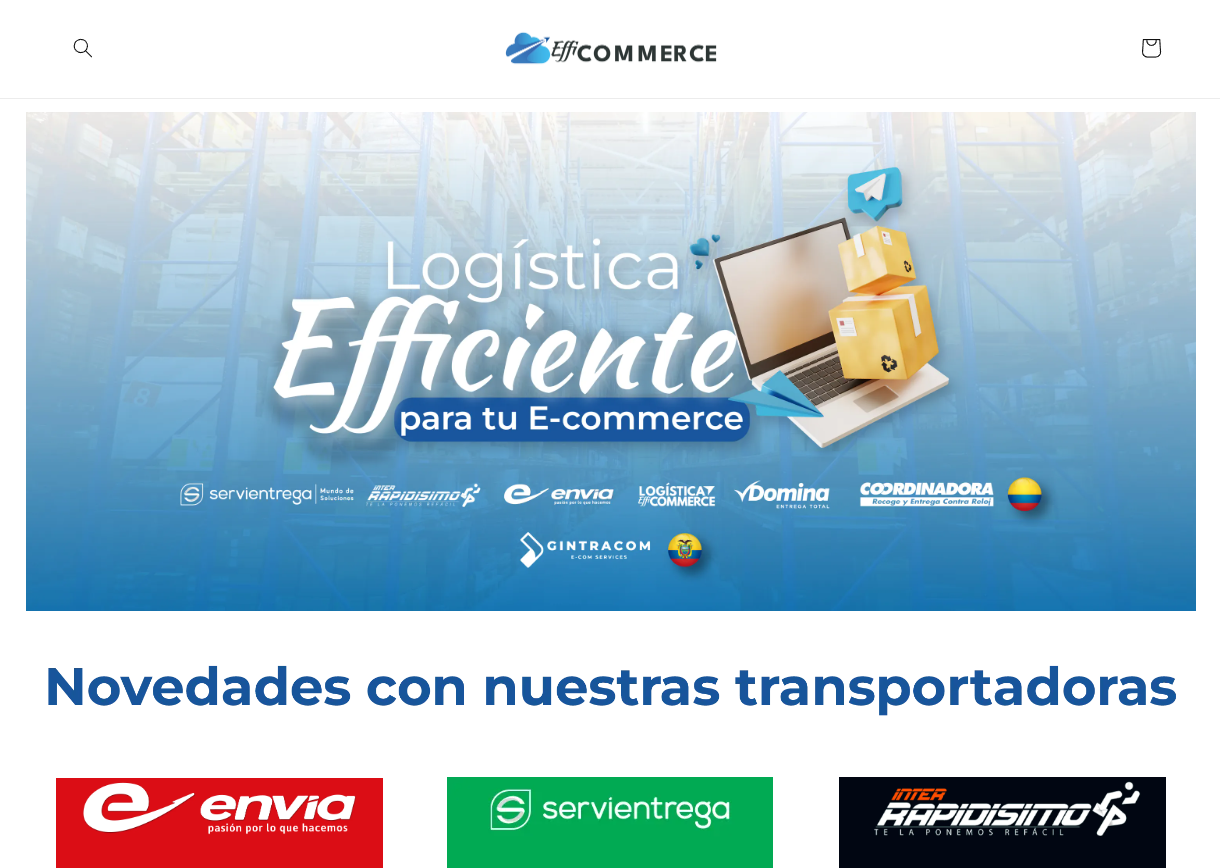 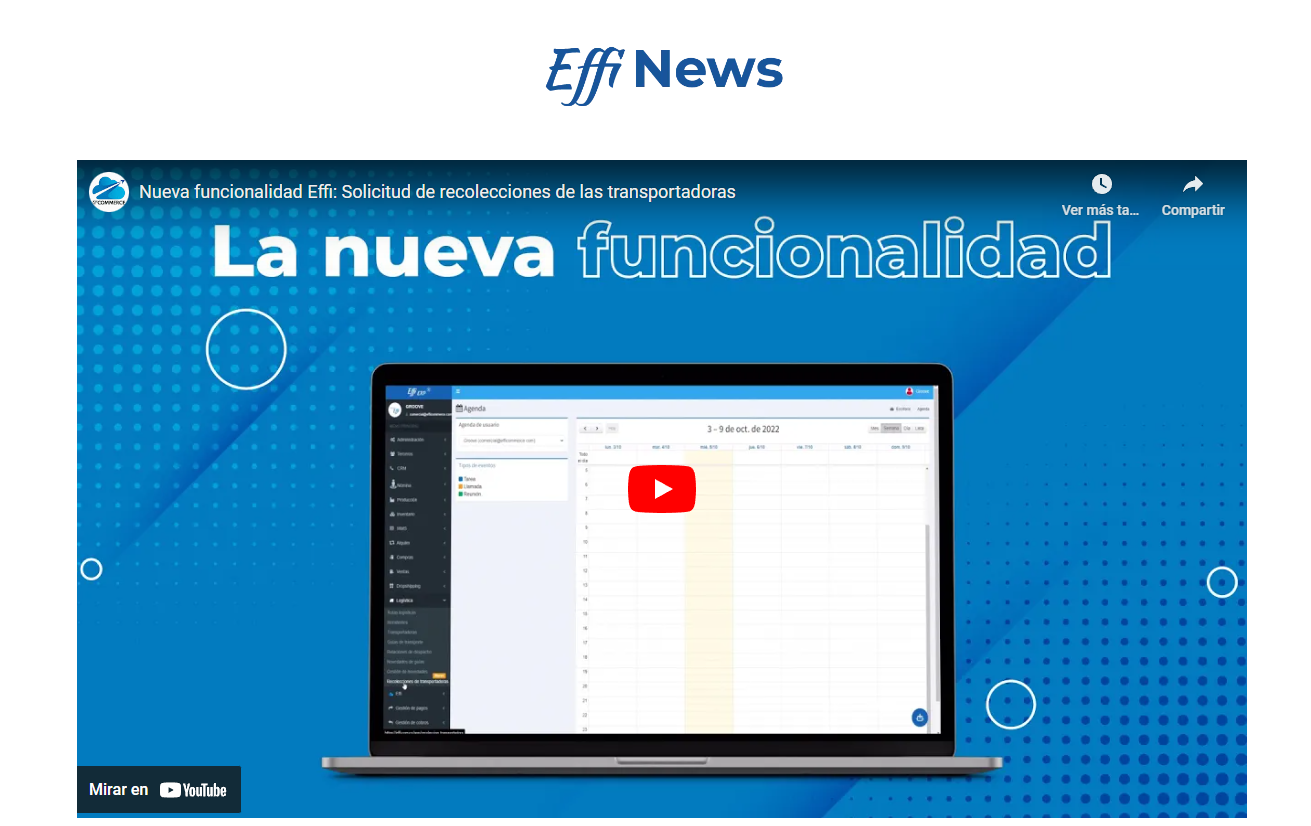 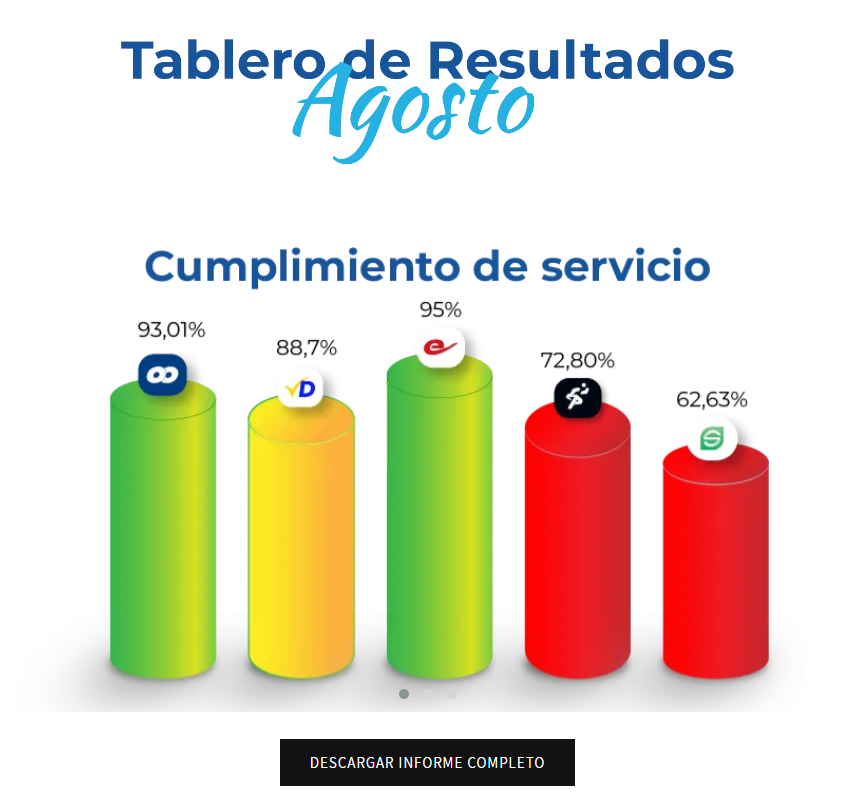